Magnetic Fields and Forces
Wenny Maulina
Facts about Magnetism
Magnetic Field
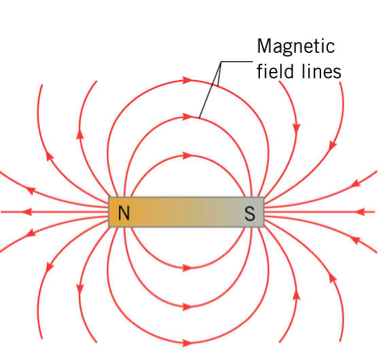 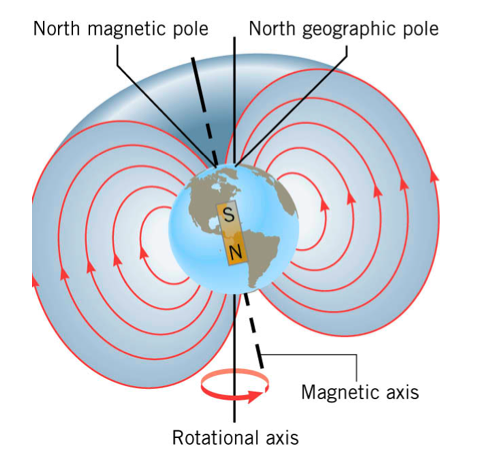 Magnetic field due to current (direction)
Oersted (1820)
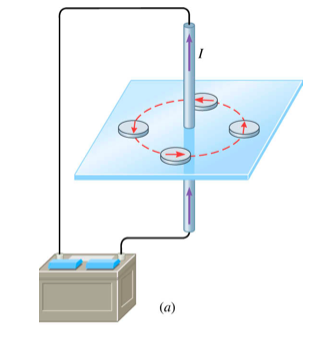 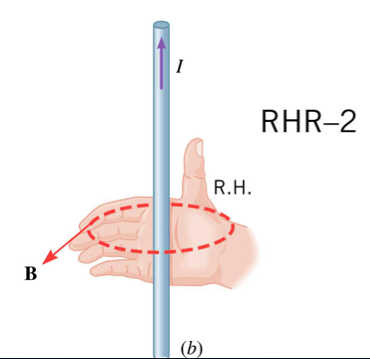 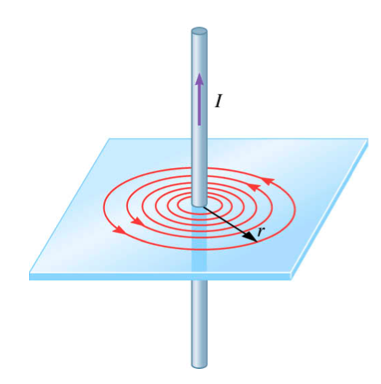 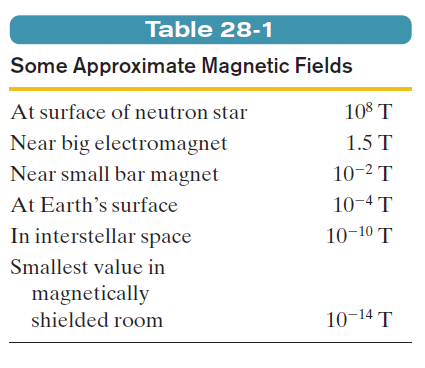 The SI unit for B is newton per coulomb-meter per second. For convenience, this is called the tesla (T):





An earlier (non-SI) unit for B is the gauss (G), and
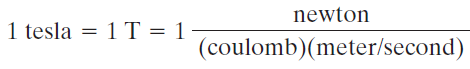 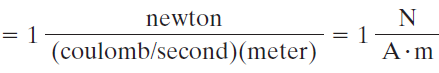 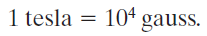 Example
Determine the direction of the magnetic fields at given points P, Q, R, S dan T
T
I
X
P
Q
S
R
Magnetic Force
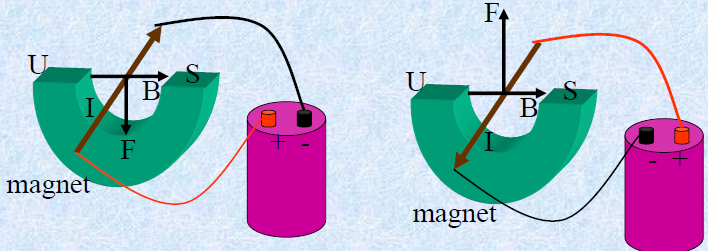 The force on a current carrying wire in a magnetic field.
A current carry wire has charge moving through it.
Each of the moving charges will experience a force due to the magnetic field
The individual magnetic forces on each charge will produce a net force on the entire wire.
The magnitude of the force is given by the equation below:
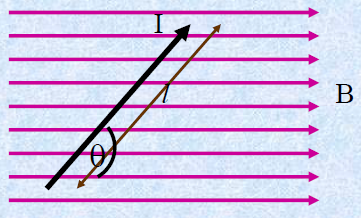 F
N
S
B
I
F
B
I or v
The direction is given by right-hand rule :
Fingers: Point in the direction of the field.
Thumb: Points in the direction of the current flow.
Palm of hand:  Points in the direction of the force on a positive charge.
FB
Bin
X	X	X	X	X	X	X	X	X

X	X	X	X	X	X	X	X	X

X	X	X	X	X	X	X	X	X

X	X	X	X	X	X	X	X	X
		
X	X	X	X	X	X	X	X	X

X	X	X	X	X	X	X	X	X

X	X	X	X	X	X	X	X	X
Direction: Downward (-y direction)
I
FB
Bout
•	•	•	•	•	•	•	•	•

•	•	•	•	•	•	•	•	•

•	•	•	•	•	•	•	•	•

•	•	•	•	•	•	•	•	•

•	•	•	•	•	•	•	•	•
Direction:  To the left (-x direction)
I
Example
A wire carrying a 20A current and having a length of 0.1m is placed between the poles of two magnets as shown below.  The magnetic field is uniform and has a value of 0.8T.  Determine the magnitude and direction of the magnetic force acting on the wire.
I
N
S
Example
A wire is bent into a square loop and placed completely in a magnetic field B = 1.2T. Each side of the loop has a length of 0.1m and the current passing through the loop is 2A. The loop and magnetic field is in the plane of the page.
(a) Find the magnitude of the initial force on each side of the wire. 
(b) Determine the initial net torque acting on the loop.
B
I
The Magnetic Force on a moving charge in an external magnetic field.
A moving charge creates a magnetic field, therefore it will experience a magnetic force as it moves through an external magnetic field.
The direction of the force is given by right-hand rule.
The magnitude of this force is given by the equation:
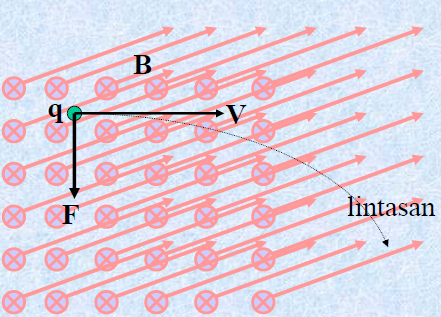 N
S
F
B
I or v
F
v
B
The direction is given by right-hand rule :
Fingers: Point in the direction of the field.
Thumb: Points in the direction of the charge velocity.
Palm of hand:  Points in the direction of the force on a positive charge.  
Back of hand:  Points in the direction of the force on a negative charge.
+
FB
v
Bin
X	X	X	X	X	X	X	X	X

X	X	X	X	X	X	X	X	X

X	X	X	X	X	X	X	X	X

X	X	X	X	X	X	X	X	X
		
X	X	X	X	X	X	X	X	X

X	X	X	X	X	X	X	X	X

X	X	X	X	X	X	X	X	X
Direction:  Upward toward the top of the page.
v
FB
-
Bout
•	•	•	•	•	•	•	•	•

•	•	•	•	•	•	•	•	•

•	•	•	•	•	•	•	•	•

•	•	•	•	•	•	•	•	•

•	•	•	•	•	•	•	•	•
Direction:  Left.  Negative x direction.
Example
Determine the direction of the unknown variable for a proton moving in the field using the coordinate axis given
+y
B = -x
v = +y
F =
+z
?
+x
B = -z
v = +y
F =
B =+Z
v = +x
F =
?
?
Example
Determine the direction of the unknown variable for a proton moving in the field using the coordinate axis given
+y
B = -x
v = +y
F =
+z
+z
+x
B = -z
v = +y
F =
B =+Z
v = +x
F =
-x
-y
Example
Determine the direction of the unknown variable for an electron using the coordinate axis given.
+y
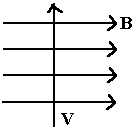 B = +x
v = +y
F =
+z
+x
?
F
B
B = 
v = - x
F = +y
?
B = +z
v =
F = +y
?
Example
Determine the direction of the unknown variable for an electron using the coordinate axis given.
+y
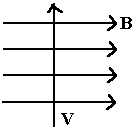 B = +x
v = +y
F =
+z
+x
+z
F
B
B = 
v = - x
F = +y
-z
B = +z
v =
F = +y
+x
Example
Determine the direction of the magnetic force below
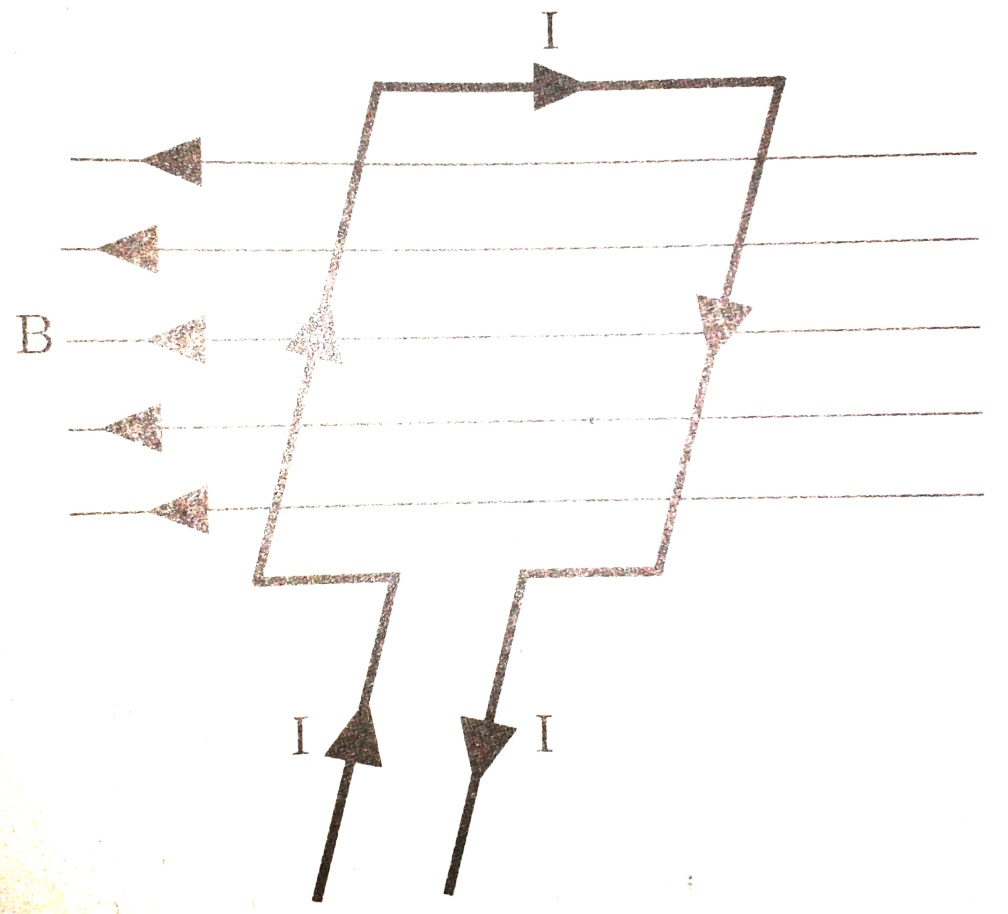 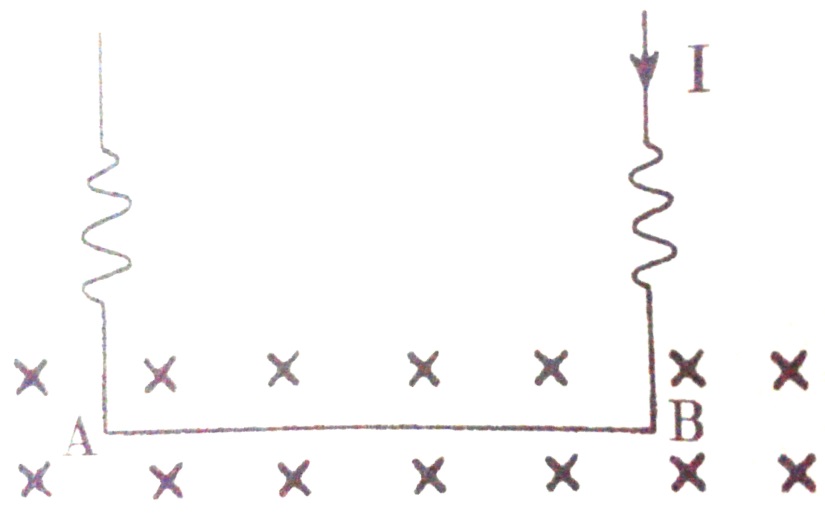 Example
Which is a wire that become repel with magnet?
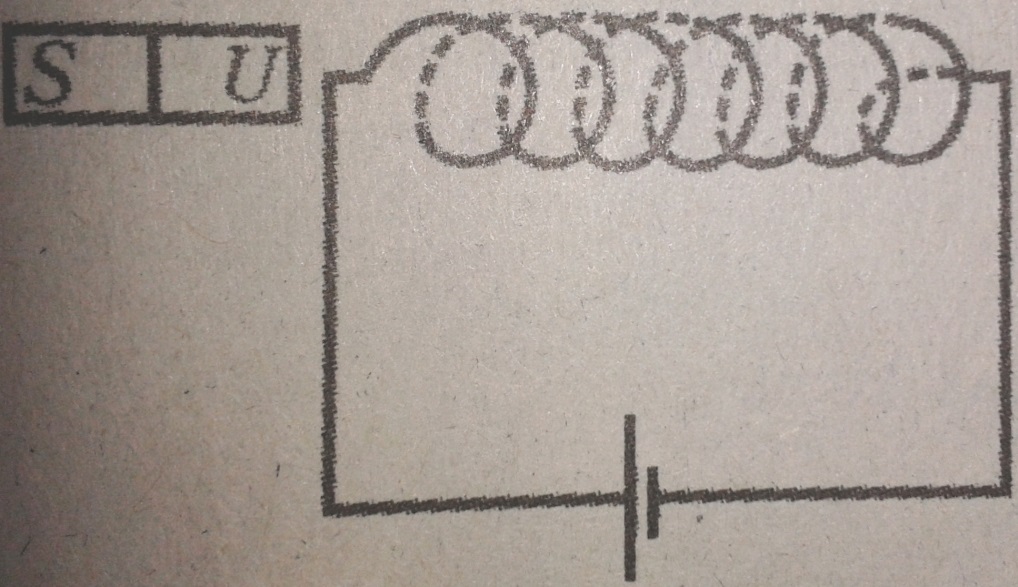 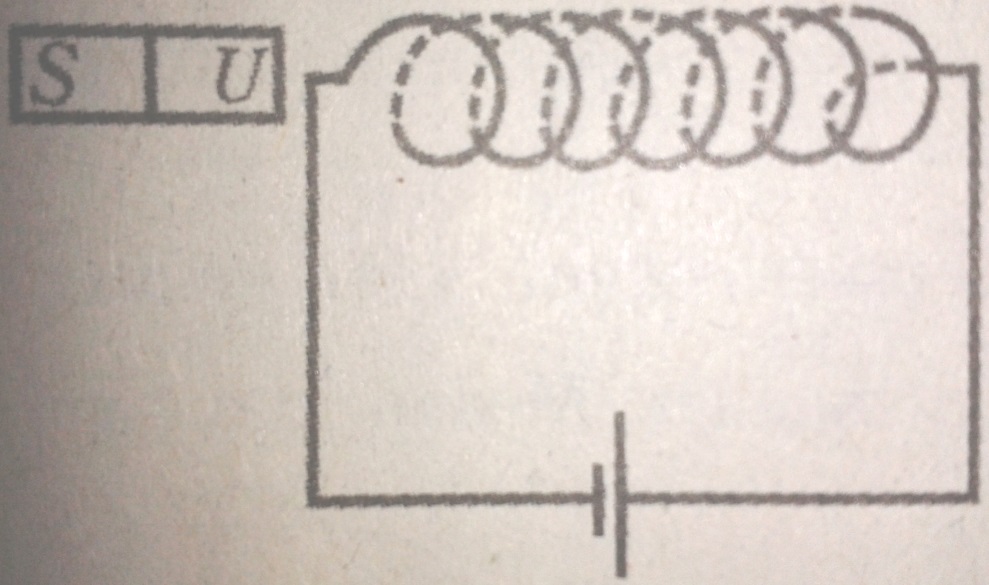 (b)
(a)